Let’s Take a Detour:
Discovering Organic Opportunities for Open Access Advocacy in the Classroom
Kelsey Cheshire
Behavioral Sciences Librarian, University of Illinois at Urbana-Champaign
Planned Route:
Hour-long one-shot
Graduate level research methods course
Prepare students for literature review
Searching as Strategic Exploration frame
Photograph courtesy of Marco Verch, FLICKR
Photograph courtesy of “17 storey”, FLICKR
Next thing you know…
Encouraging 
Curiosity:
Most are not driven by an intrinsic/personal desire to learn simply because of an assignment.
Need more structured, positive feedback to encourage exploratory behaviors.
Why did I let the lesson plan ‘derail’?
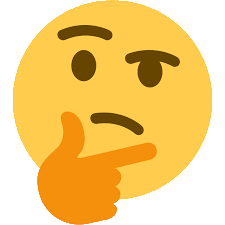 Rempel, H. & Deitering, A. (2017). Sparking curiosity:  Librarians’ role in encouraging exploration.  In the Library with the Lead Pipe.  Retrieved from http://www.inthelibrarywiththeleadpipe.org/2017/sparking-curiosity/
“Teachers involved in the project of remaking critical pedagogy – or information literacy – for their context should consider the students they are working with and then remake their pedagogy with those students through dialogue and reflection.”
Annie Downey
 “Critical Information Literacy:  Foundations, Inspiration, and Ideas”
Consider the students and then remake with those students through dialogue and reflection.
Takeaway from Downey
Audience:
“Change Artists”
Dialogue:
Concept of social inclusion
Open Access = social good
How did this happen?
Reflection on (unplanned) discussion
Learners who are developing their information literate abilities:
Identify barriers to entering scholarly conversation via various venues

Recognize that:
Scholarly conversations take place in various venues
Systems privilege authorities and that not having a fluency in the language and process of a discipline disempowers their ability to participate and engage.
Scholarship as Conversation between Social Worker and Clients
Student Learning Outcomes:
Identify various venues of scholarly communication

Recognize existing barriers and access to research for clients

Describe how commodification of information affects the dissemination or research
Basics of Lesson Plan:
Second-hand report of scientific research from popular source
Compare search results:  paid database vs. Google Scholar
Locate known item in citation index and view “cited by” publications
Discuss access to information and effect on future research participation
Results in:
Obvious Outcomes:
Students introduced to citation indexes
Raised student consciousness about information access issues

Bigger Opportunity:
Empowers students to become advocates for OA
Takeaways:
Assume student interest in social justice.
Takeaways:
Things happen organically.  Encourage it.
Takeaways:
Reflection leads to better lesson plans…
and even advocacy opportunities.
Takeaways:
Embrace the responsibilities presented in the Framework.
Contact Me
Kelsey Cheshire
cheshire@illinois.edu